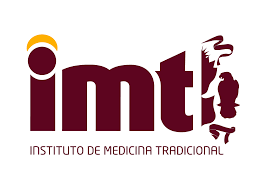 TCM Schools regulatory status in Portugal
Frederico Carvalho
Executive Director
IMT – Instituto de Medicina Tradicional
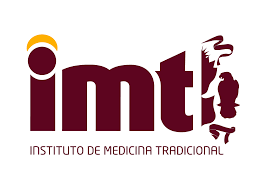 Who regulates what
NCT Pre-regulation period
No legal mandatory framework 
Any one can teach
Professional Associations
Individual professionals
Clinics
Non-formal schools
Professional training schools
Polytechnics
Health Colleges
Universities
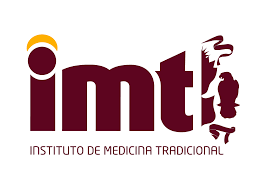 During NCT regulation period (2003 – 2013)
A legal framework for training that still needs to be fully regulated 
Some existing schools (since pre-regulation period) kept on evolving and adapting to a more quality-based structure and management models
No mandatory specific regulation, but DGERT framework was a “natural” option
International recognitions / certifications
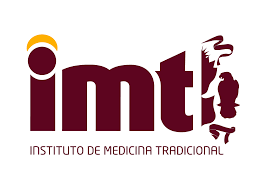 NCT regulation for training
Law 45/2003
Article 7: Habilitation Certification and Training
Habilitation certification and training conditions for the exercise of non conventional therapies falls under Higher Education Ministry
Law 71/2013
Article 5: Access to the profession
Access to non conventional therapies professions depends on a higher education degree (…) to be obtained through a study cycle compatible with requisites fixated by government members from health and higher education areas. 
Article 19: Transitory disposition
(point 6) (…) training/teaching non-higher education institutions that, by the the time this bill is published, are legally in place and promoting training/education in non conventional therapies legally recognized, have no more then five years to adapt themselves to higher education regime, as to be determined by special legislative bill from the Government
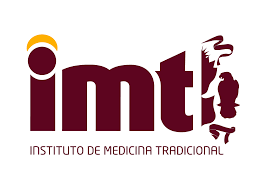 5 out 7 and 1 out of 5
Until now (September 2016) the Government has published 5 study cycles (out of 7):
Acupuncture is amongst them, but not TCM
4 years
240 ECTS
Polytechnic level
There was only 1 NCT study cycle approved out of 5 NCT published study cycles
Osteopathy
Out of 10 proposals, 5 were approved, from 4 higher education institutions
There were 2 Acupuncture proposals from 2 higher education institutions – both not approved
Until now, in total, there were 16 proposals from 9 higher education schools
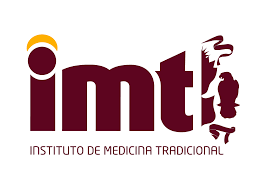 Non Higher Education Schools regulation (Art. 19.6)
July 28 : We (National Federation of TM/CAM Schools) received a bill draft to comment
Major guiding principles that we (Schools, DGS and ACSS) agree upon:
Safeguard that those students that finished their studies in legally constituted schools, or that are still studying or starts their studies within a five year time frame after this bill is published, will have access to their professional license to work
Or until there are higher education courses available in their field of study
Not to limit to 2/3 the ECTS accreditation for previous experience (training, academic and clinical experience) 
Progressive requirements throughout the 5 year frame
Patrimonial guarantees
 Facilities
Academic human resources
Research 
Social support
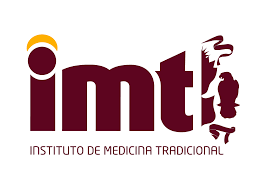 Where does A3ES stands?
To determine the time frame to apply for a study cycle accreditation, they propose that it should be from the moment DGES informs A3ES that the process can be initiated or from the moment law 71/2013 was published
They propose to maintain the 2/3 ECTS accreditation limit
They don’t agree with the progressive model of minimum prerequisites
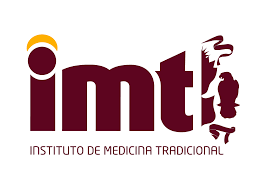 Where does DGES stands?
They don’t feel that post-2013 students should have their training credited to ECTS’s
They propose to maintain the 2/3 ECTS accreditation limit
As for the progressive model:
A3ES has the means to resolve the lack of teachers problem and lack of research by extending the time limit or by temporarily reducing ratios (nº of teachers / nº of students)
As for the financial and patrimonial sustainability the claim is that this criteria is not exclusive to higher education but also present in DGERT/other regulatory frames, therefore is not “new”
To maintain the limitative criteria for schools – DGERT certification
To allow an extended period for “public interest” request as for academic staff criteria
Polytechnic level
5 year time frame for “public interest” starting from 71/2013 (2 Oct 2018)
Those schools that fail to file the “public interest” request have the same time frame to resume their activity
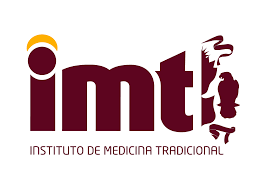 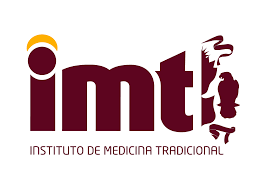 frederico.carvalho@imt.pt

Madrid, 24 September 2016